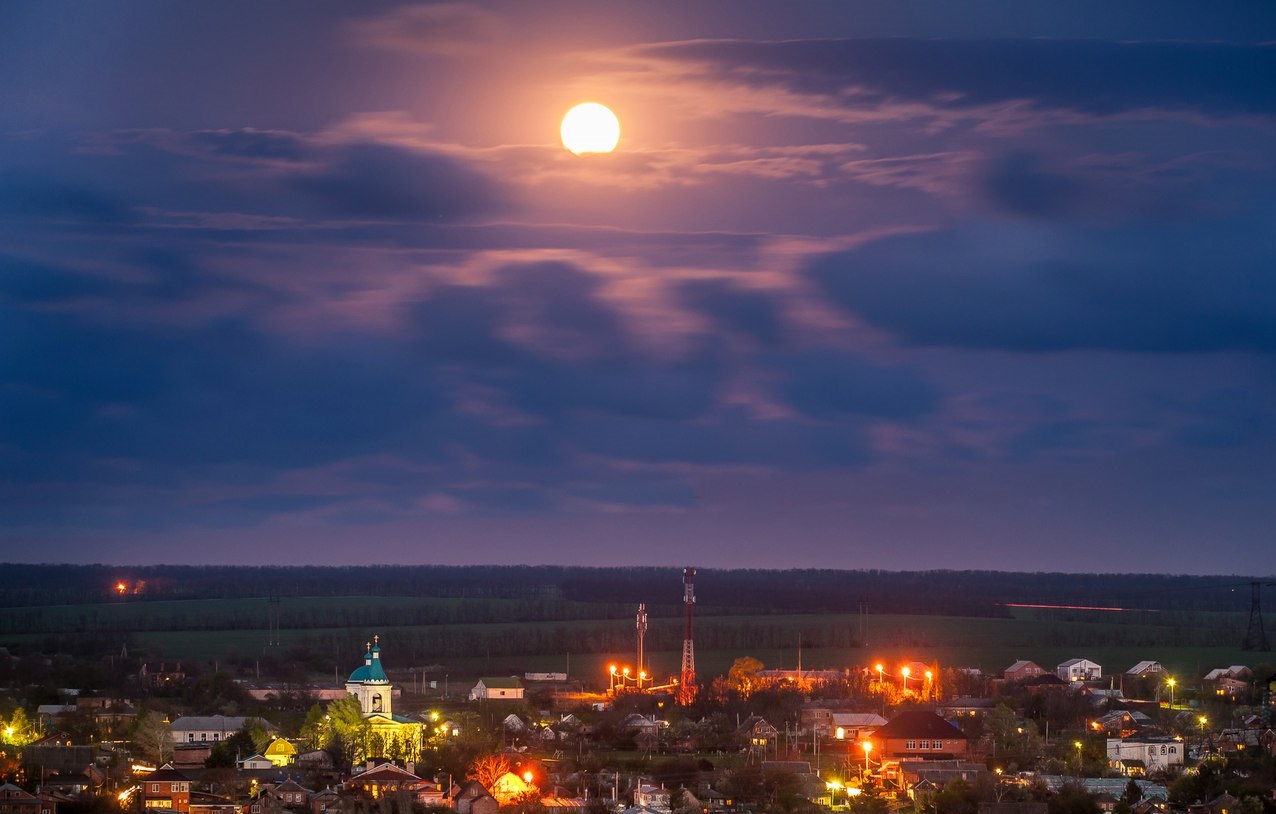 Отчет об исполнение бюджета 
Троицкого сельского поселения
 за 1 полугодие 2022
 года
Основные характеристики бюджета Троицкого сельского поселения за 1 полугодие 2022 года
Налоговые и неналоговые доходы бюджета Троицкого сельского поселения за 1 полугодие 2022 года
Безвозмездные поступления в бюджет Троицкого сельского поселения за 1 полугодие 2022 года
Доходы бюджета поселения за 1 полугодие 2022 года составили 8251,0 тыс.руб или 49,1% к годовому плану
Исполнение расходов по отраслям за 1 полугодие 2022 года
ОБЩЕГОСУДАРСТВЕННЫЕ ВОПРОСЫ
НАЦИОНАЛЬНАЯ ОБОРОНА
НАЦИОНАЛЬНАЯ ЭКОНОМИКА
Фактическое исполнение составило 1043,1 тыс.руб или 68,3 % к годовым плановым назначениям
Фактическое исполнение составило 88,3 тыс.руб или 36,5 % к годовым плановым назначениям
Фактическое исполнение составило 3188,8 тыс.руб или 38,6 % к годовым плановым назначениям
ЖИЛИЩНО-КОММУНАЛЬНОЕ ХОЗЯЙСТВО
Организация уличного освещения
Благоустройство территории
Содержание мест захоронения
Фактическое исполнение составило 449,5 тыс.руб или 50,0 % к годовым плановым назначениям
Фактическое исполнение составило 799,0 тыс.руб или 54,8 % к годовым плановым назначениям
Фактическое исполнение составило 784,6 тыс.руб или 41,7 % к годовым плановым назначениям
Исполнение расходов по отраслям за 1 полугодие 2022 года
СОЦИАЛЬНАЯ ПОЛИТИКА
Охрана окружающей среды
КУЛЬТУРА
Фактическое исполнение составило 1589,8 тыс.руб или 50,0 % к годовым плановым назначениям
Фактическое исполнение составило 26,2тыс.руб или 87,3 % к годовым плановым назначениям
Фактическое исполнение составило 133,2 тыс.руб или 45,9 % к годовым плановым назначениям
Исполнение расходной части бюджета в разрезе муниципальных программ
Исполнение расходной части бюджета в разрезе муниципальных программ
Исполнение расходной части бюджета в разрезе муниципальных программ
Исполнение расходной части бюджета в разрезе муниципальных программ